„DJECA PIREJA”
Obrada pjesme
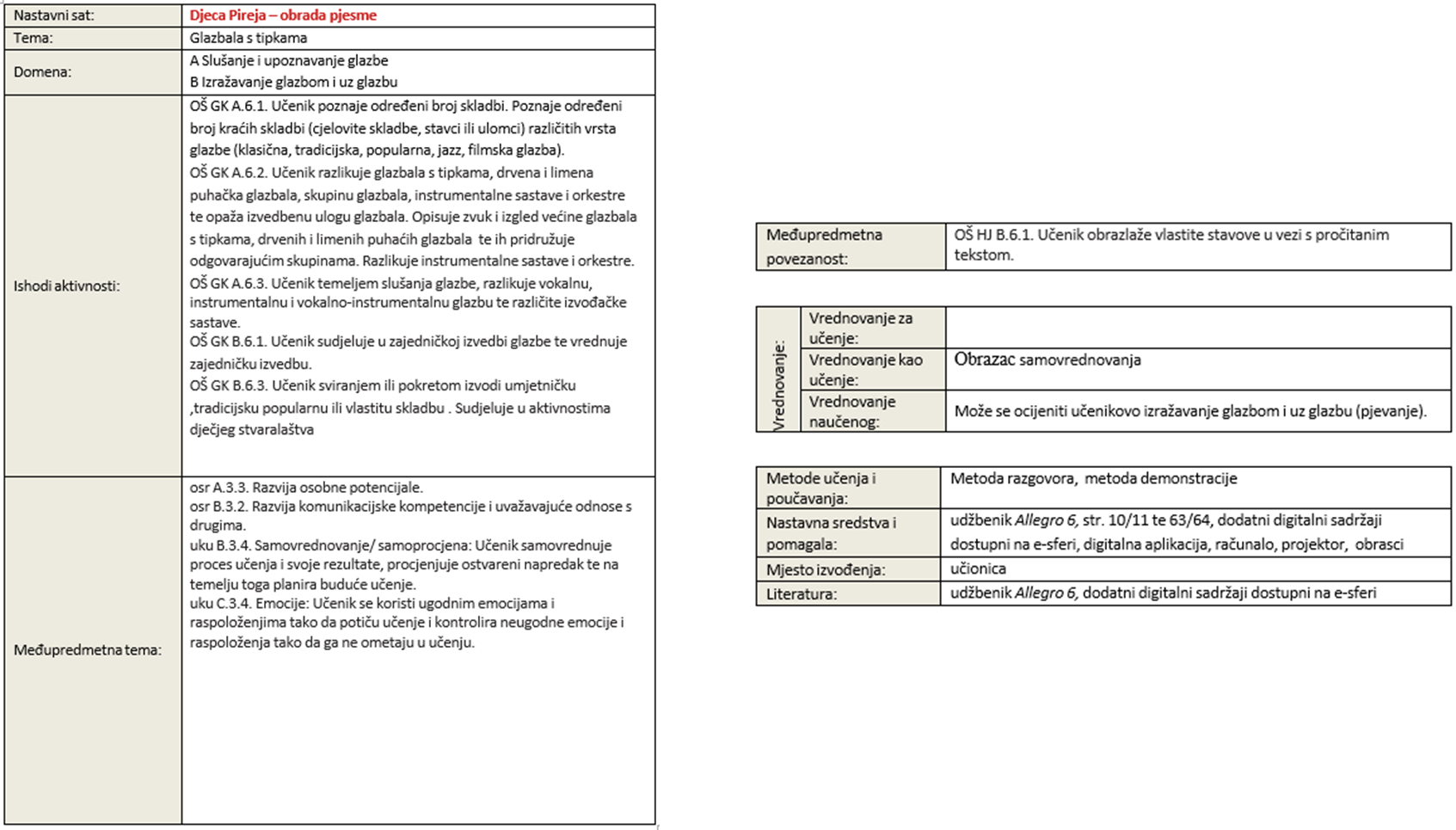 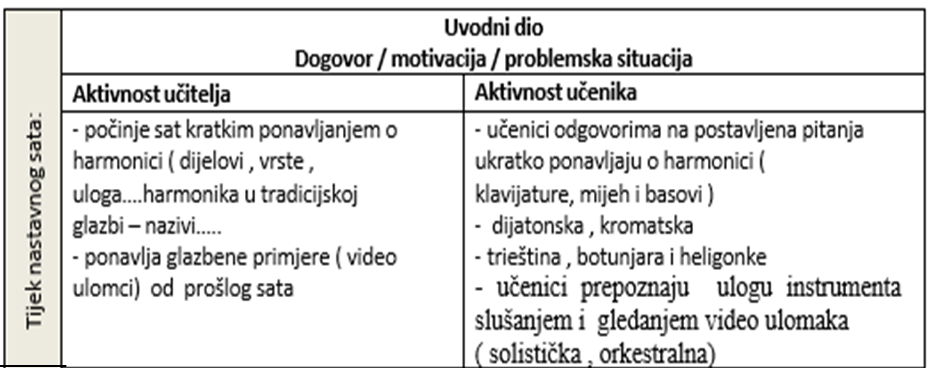 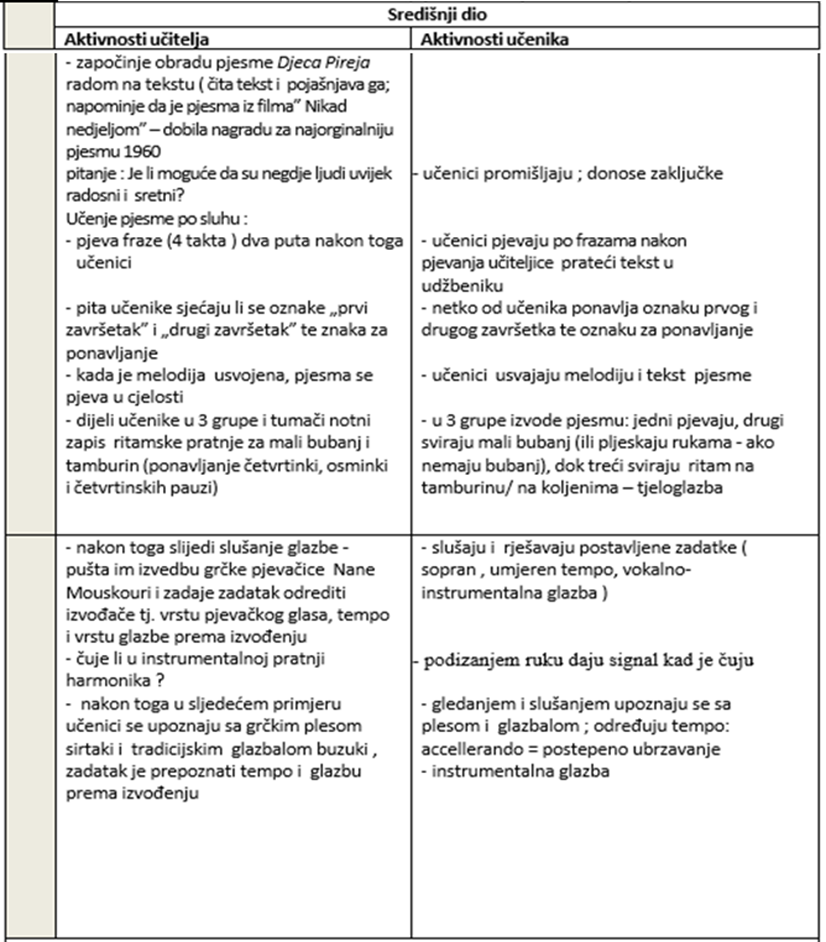 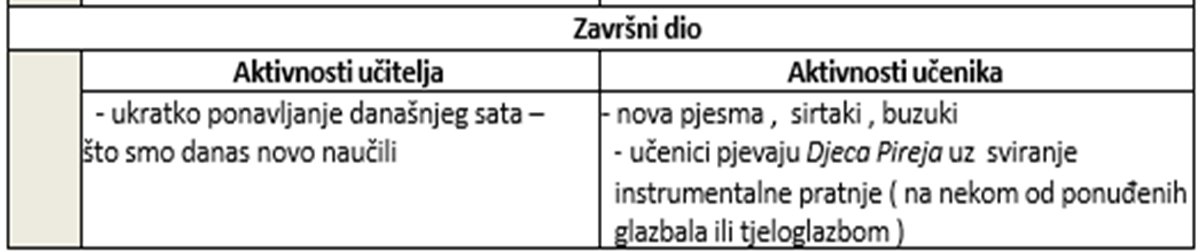 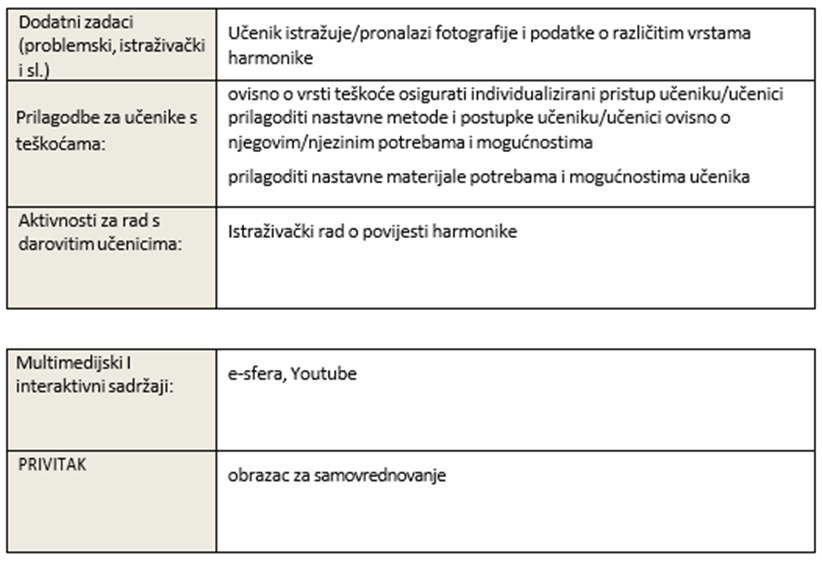 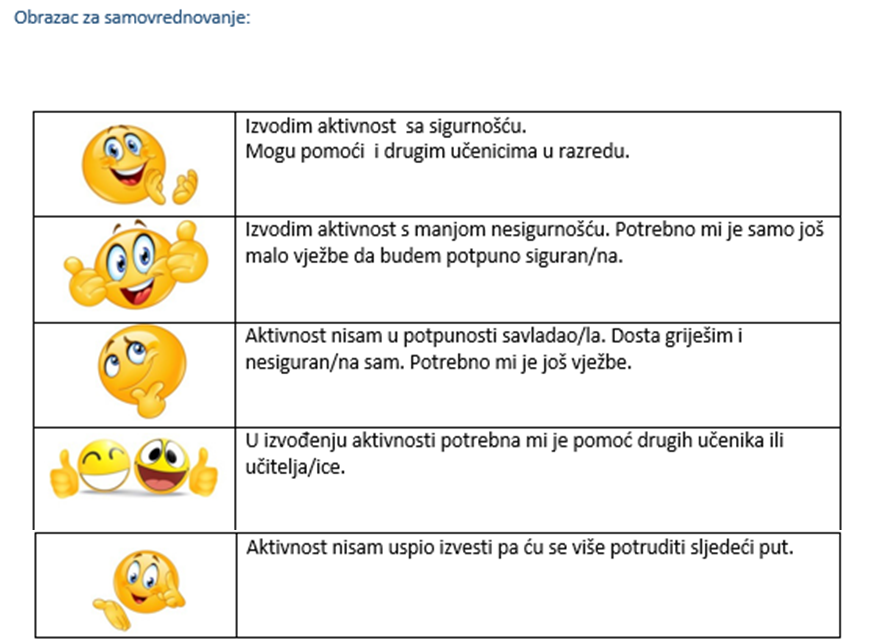 Nana Mouskouri : „Djeca Pireja”
Izvođači: sopran uz instrumentalnu pratnju 
Tempo: umjeren  
Glazba prema izvođenju : vokalno-instrumentalna 
Poveznica:  
https://www.e-sfera.hr/dodatni-digitalni-sadrzaji/3bf23819-2a6e-4fb1-afd8-a4f2f4aa574c/
Glazbeni primjer
Buzuki – grčko tradicijsko glazbala 
Sirtaki – grčki ples 
Tempo : accellerando = postepeno ubrzavanje
Poveznica :  
https://www.youtube.com/watch?v=kG12C1oX5Eo